Вариант 2.
Какие зоны корня изображены на рисунке под номерами 2 и 4? Какие функции они выполняют?

2. Дайте определение понятиям:
Придаточный корень – 
Стержневая корневая система – 
Зона деления – 
Корневой проведения – 

3. Назовите функции корневой системы.
Вариант 1.
Какие зоны корня изображены на рисунке под номерами 1 и 3? Какие функции они выполняют?

2. Дайте определение понятиям:
Главный корень – 
Мочковатая корневая система – 
Зона всасывания – 
Корневой чехлик – 

3. Назовите функции корневой системы.
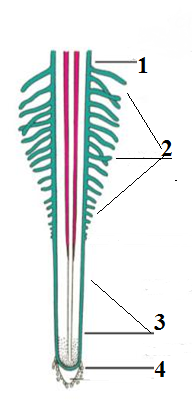 Побег: развитие разнообразие, строение.
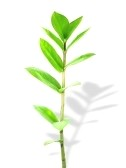 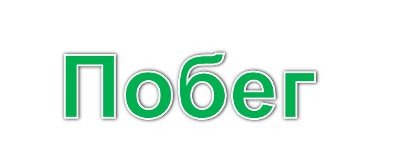 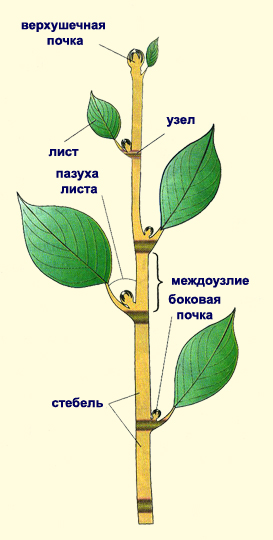 это стебель, с расположенными на нем листьями и почками.
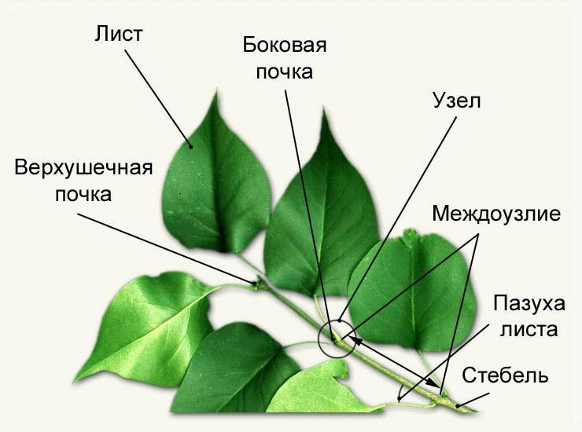 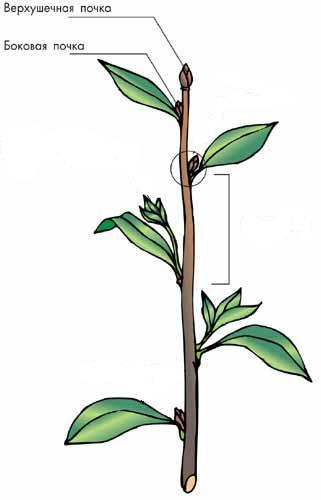 Узел – участок стебля, от которого отходит боковой орган – лист (почка)Междоузлие – участок между соседними узлами
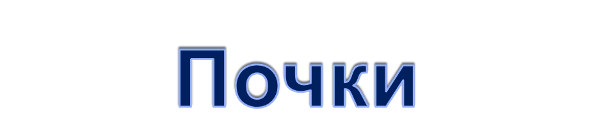 Виды почек:
Верхушечная 
Боковая (пазушная)
Спящая почка
Почка – боковой побег
Строение почки
Спящие почки
Однажды появившись, почка 
может оставаться нераскрытой
на определённый промежуток 
времени в состоянии покоя
 (спящая почка), либо тут же 
из неё начинает развиваться побег.
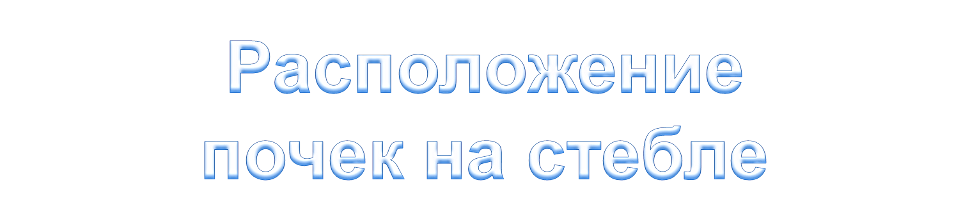 Значение стебля:
Опорная.
Проводящая.
Вегетативное размножение.
Запас питательных веществ.
Разновидности стеблей
1. Травянистые                       2. Древесные
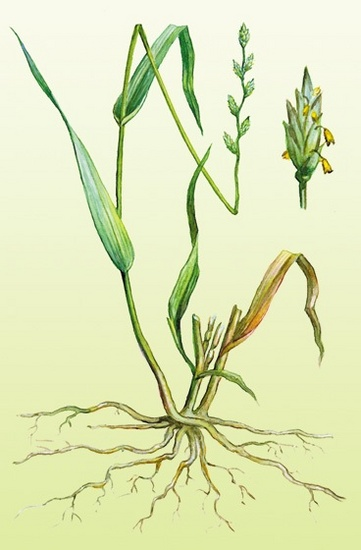 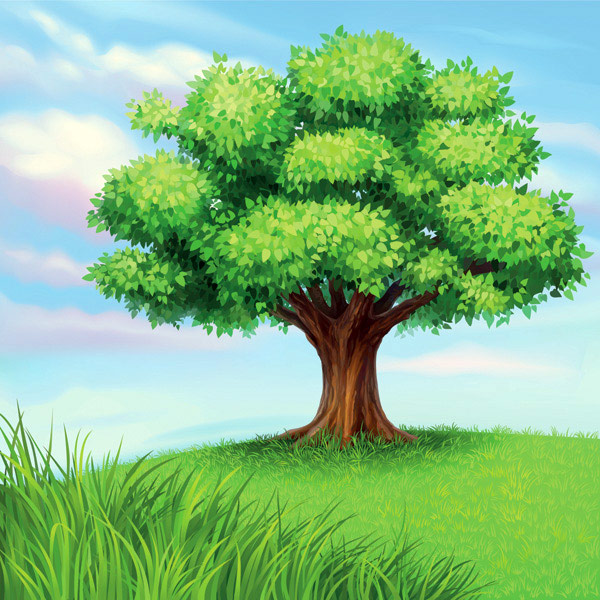 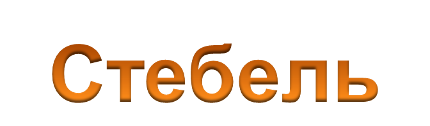 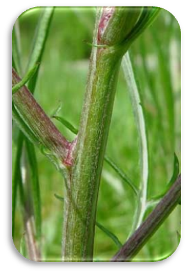 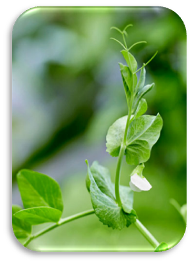 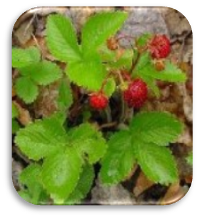 Задание 1Рассмотрите рисунок. Напишите названия частей побега, указанных на рисунке цифрами
Рассмотрите рисунок. Выпишите  в два столбика цифры, обозначающие простые и сложные листья
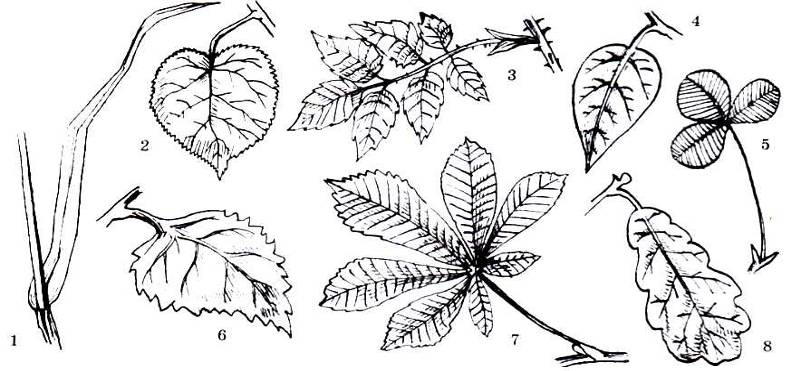